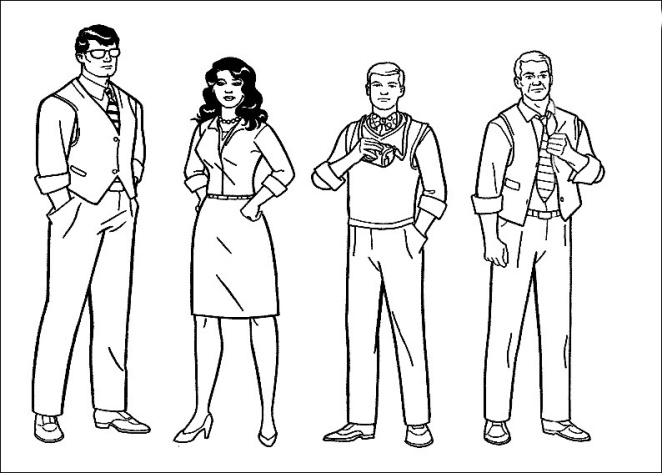 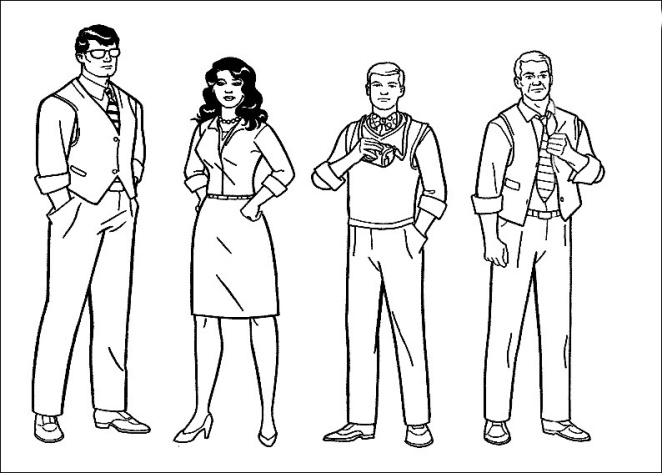 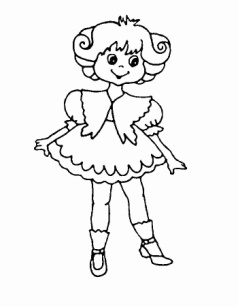 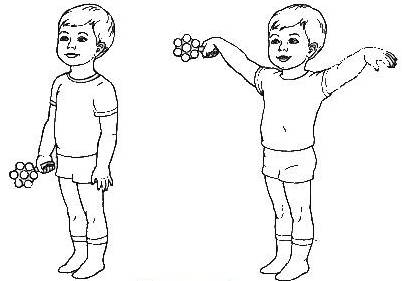 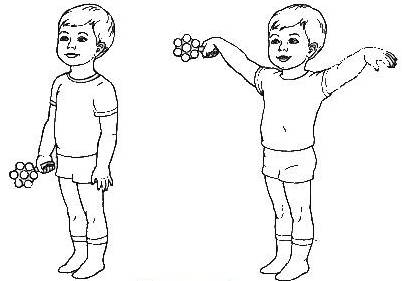 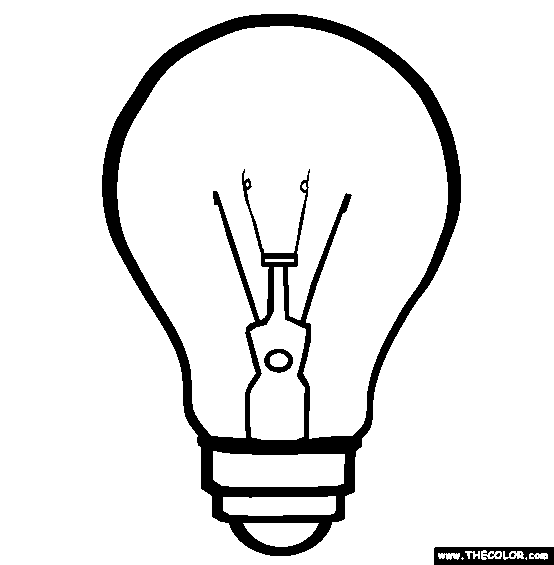 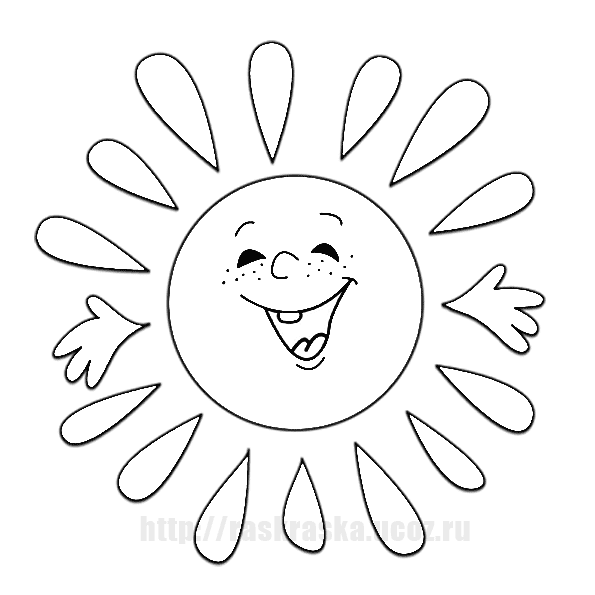 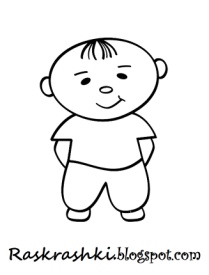 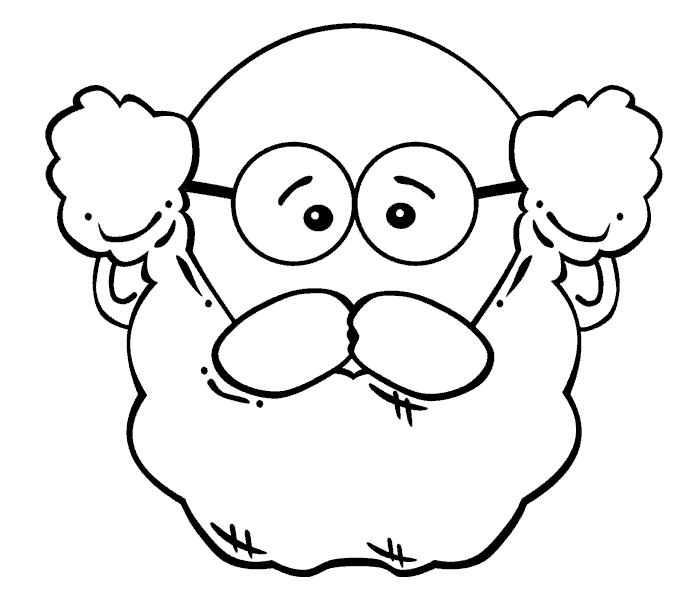 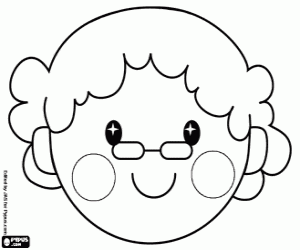 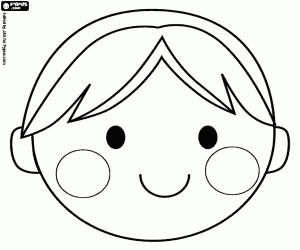 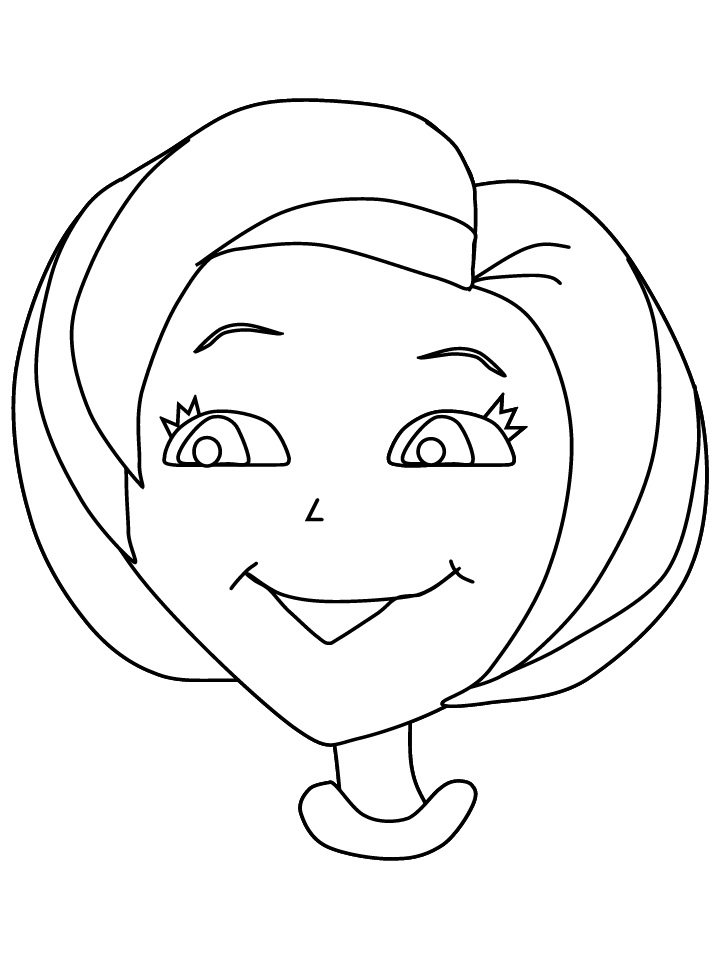 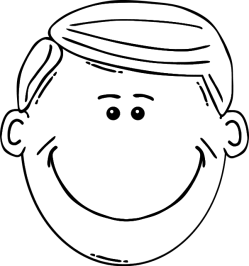 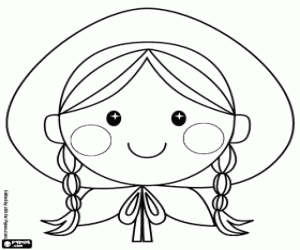 и
и
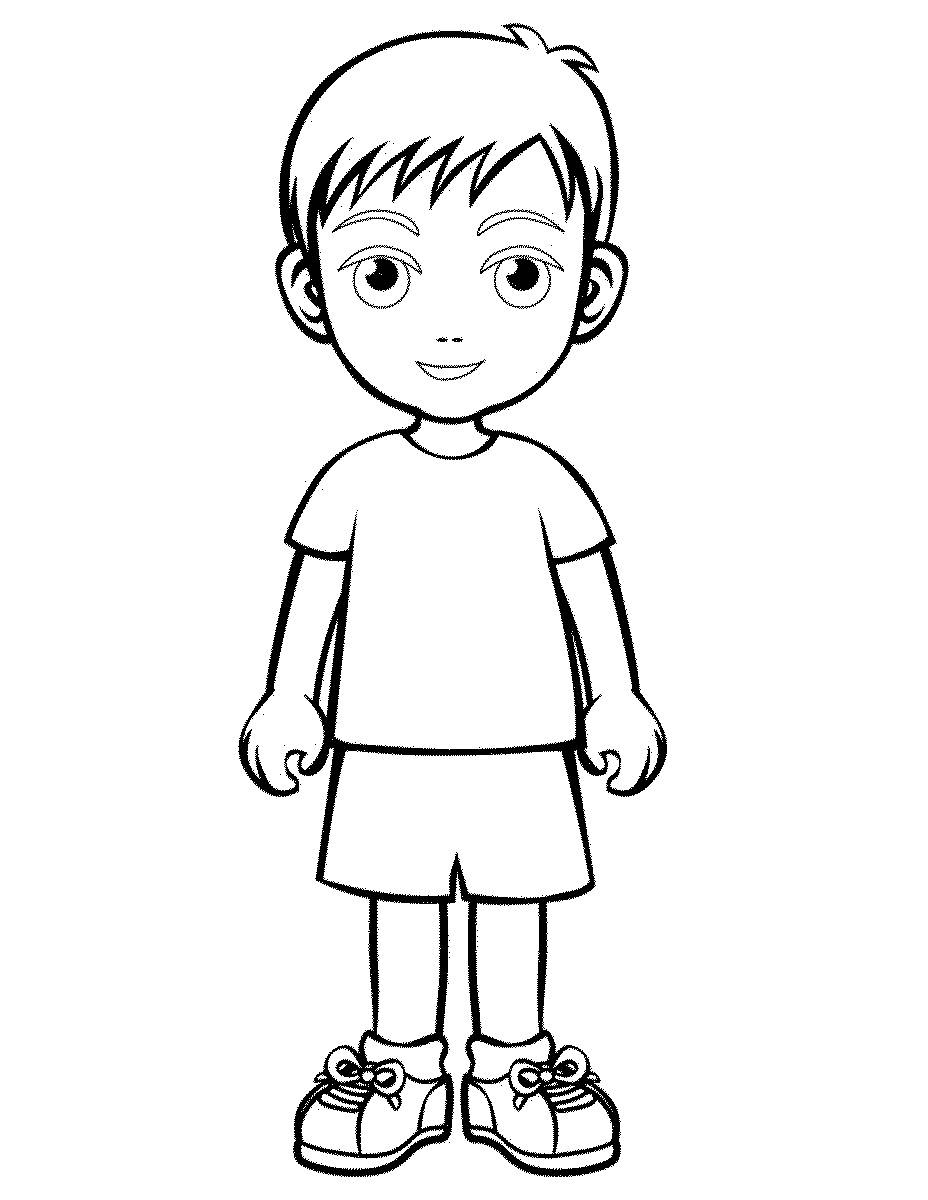 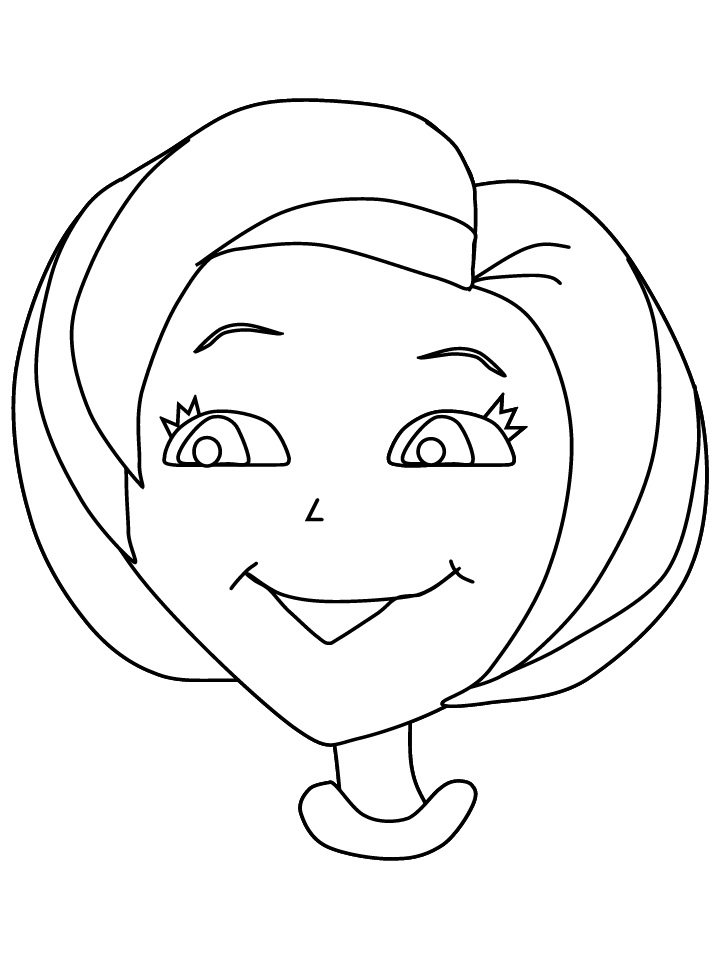 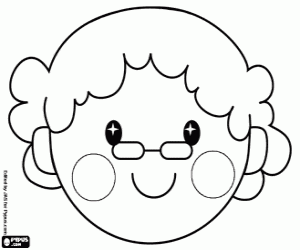 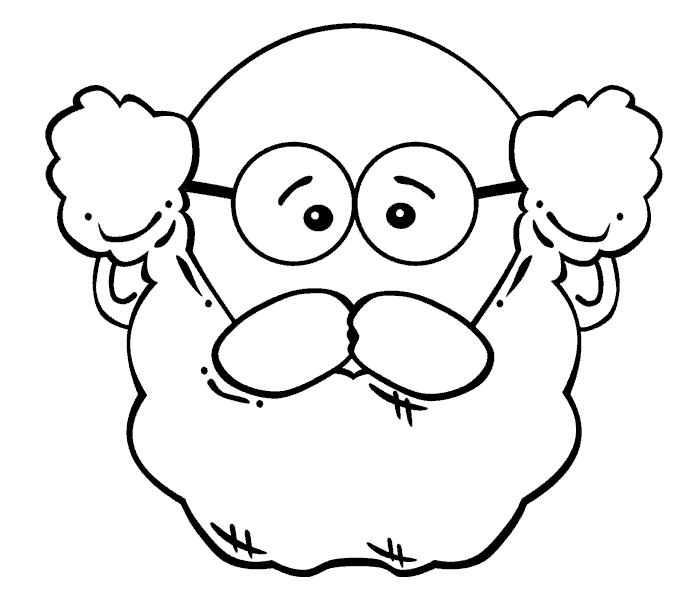 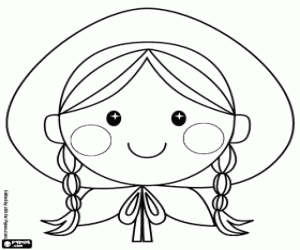 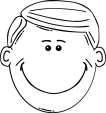 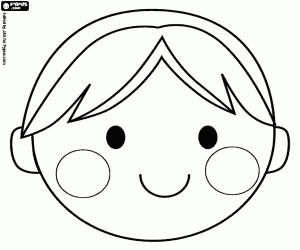 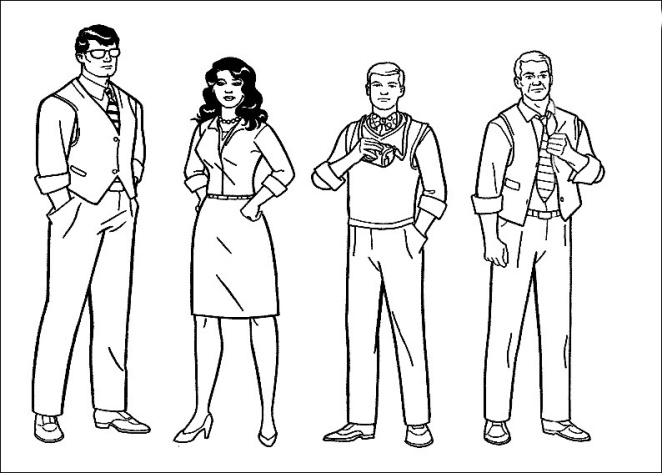 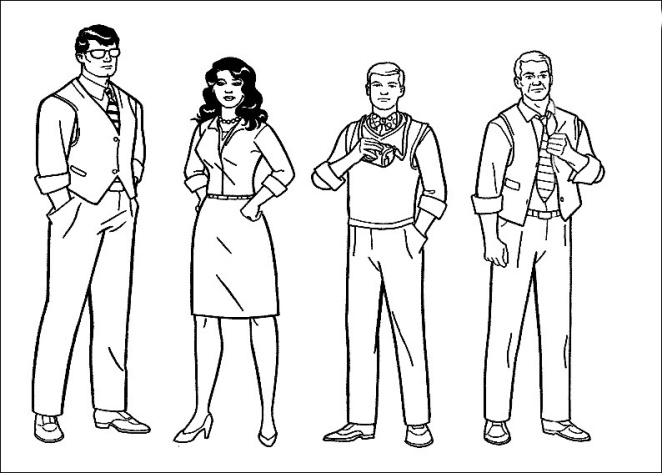 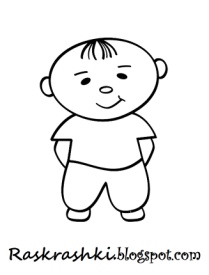 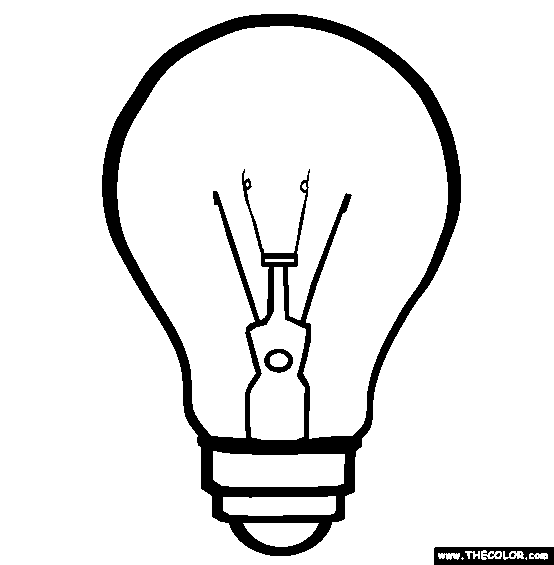 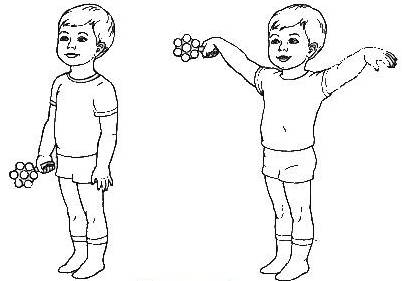 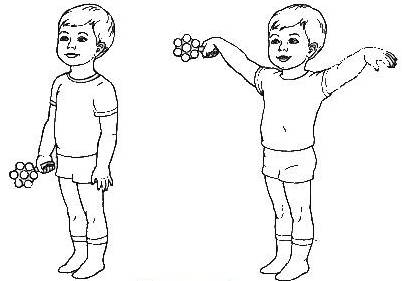 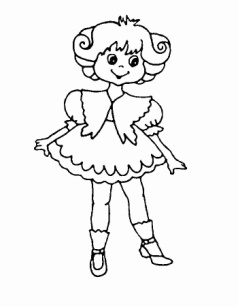 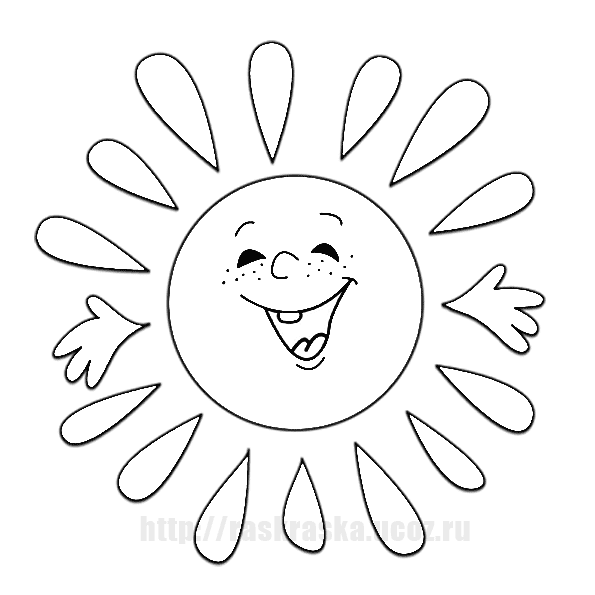 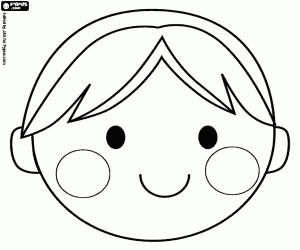 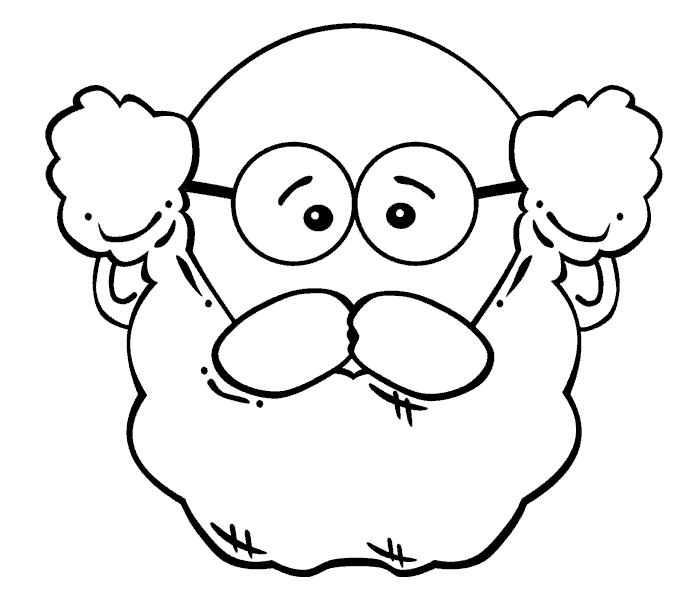 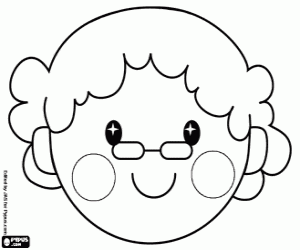 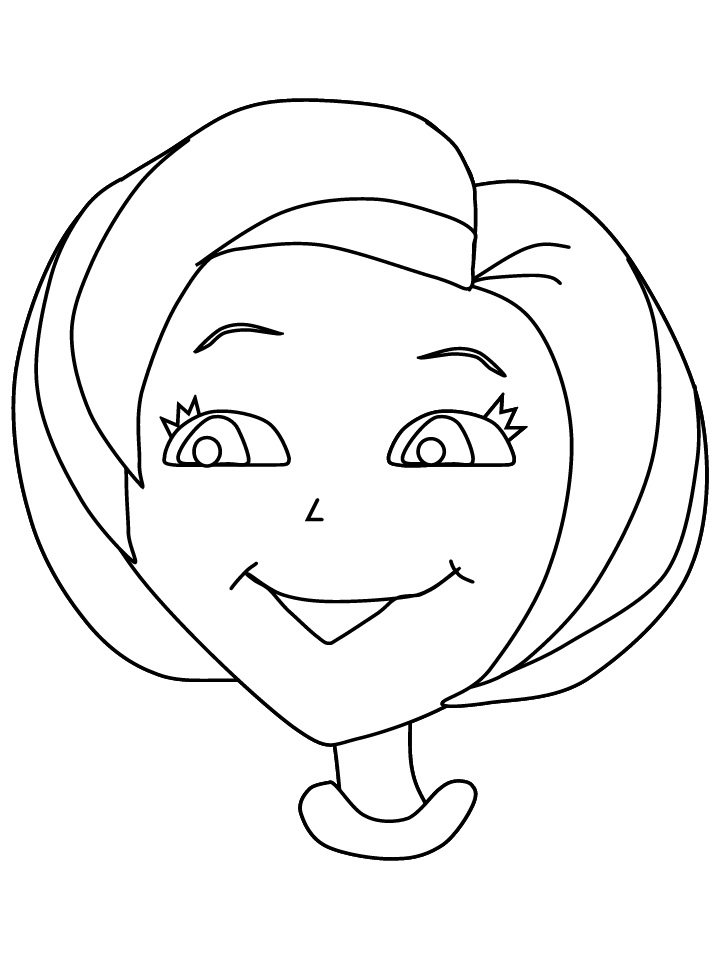 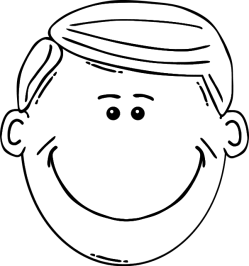 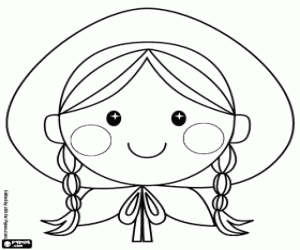 и
и
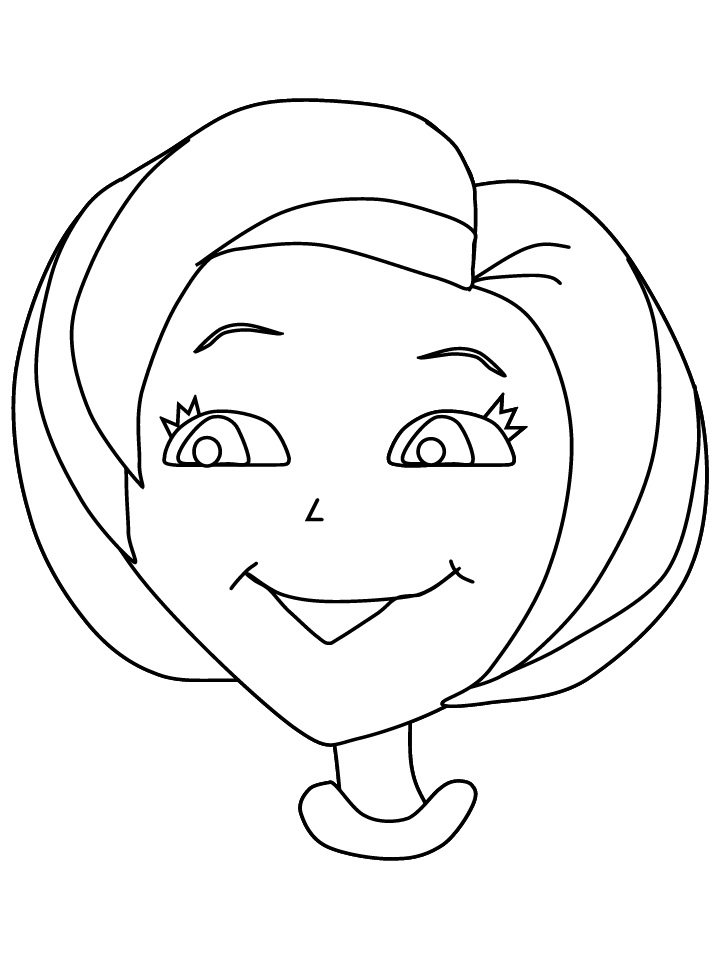 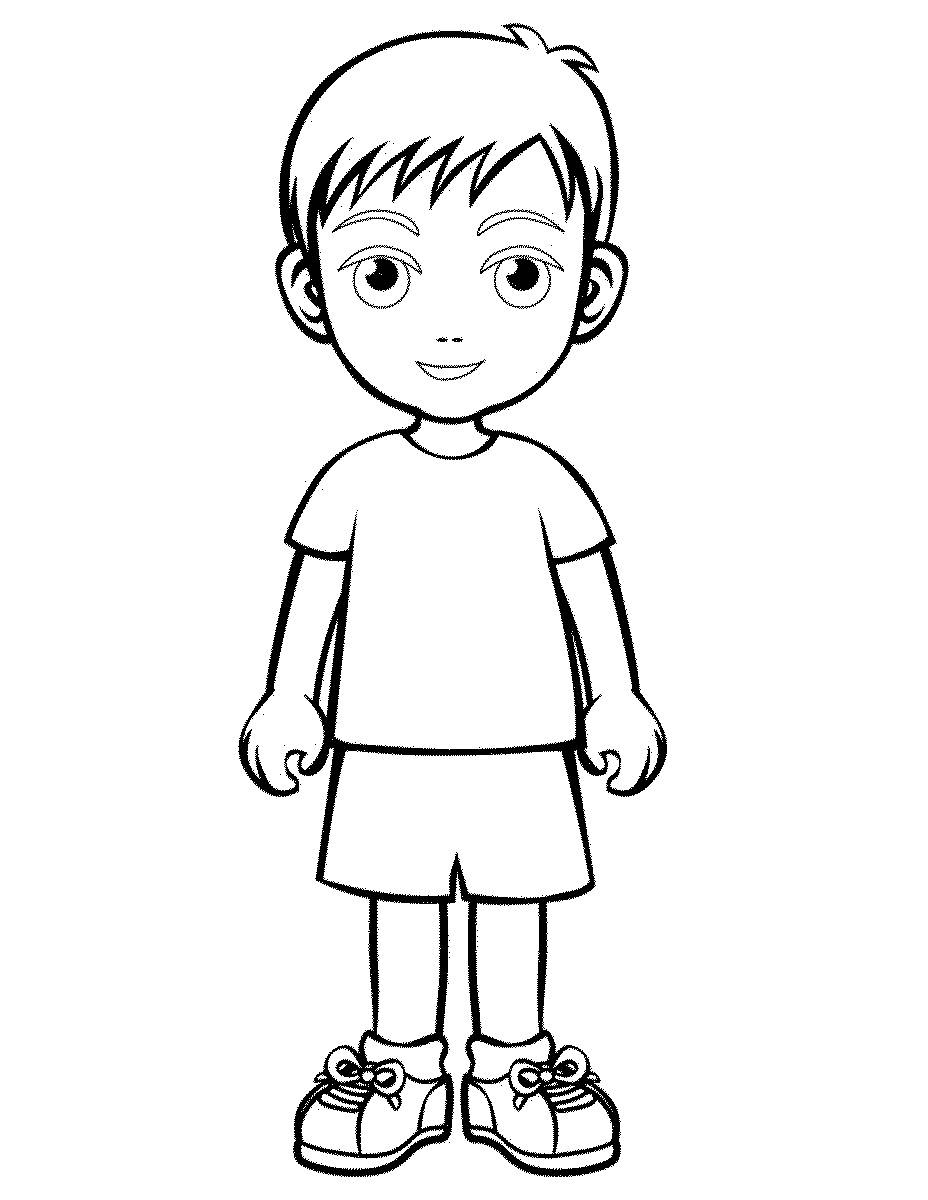 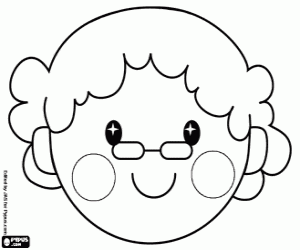 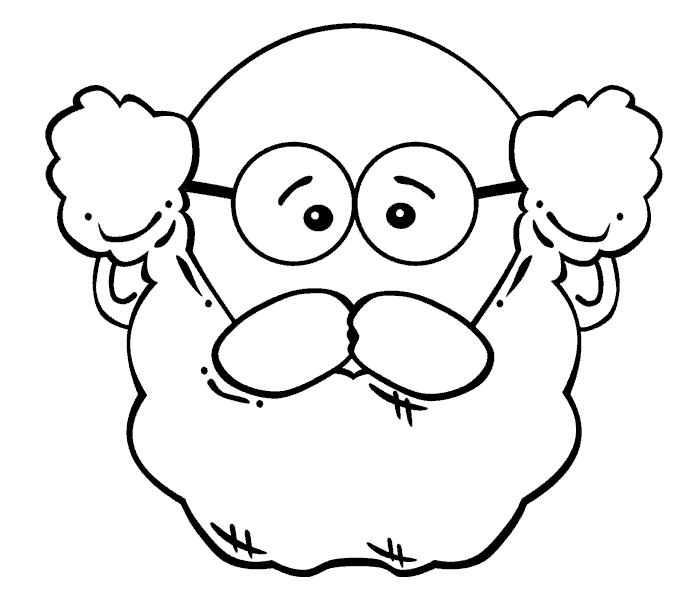 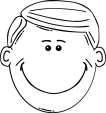 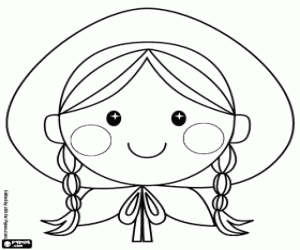 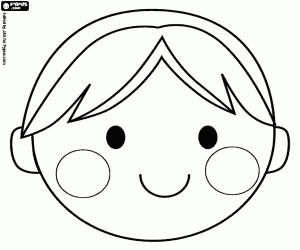